TGA - Estruturalista
Margarete Boteon
maboteon@usp.br
1
EVOLUÇÃO E CORRENTES DE PENSAMENTO DA ADMINISTRAÇÃO
http://www.youtube.com/watch?v=X5op1PUqkfY
(INTRODUÇÃO)

http://www.youtube.com/watch?v=MkapyIuVjks
(aula)
Teoria burocrática
http://www.youtube.com/watch?v=HT0_pmjIcFU (curto)
http://www.youtube.com/watch?v=JWXbYXouGJw
2
[Speaker Notes: O meu objetivo nesta aula é  extrair a contribuição das linhas de pensamento da teoria que podem ser aplicadas para o nosso dia a dia.
Especialmente, pensando no profissional COMO VCS  que vai assumir cargos adminsitrativos,...nos diversos tipos de organização que vão desde uma empresa, ONG ou empresa pública. 
O objetivo do presente texto é extrair a contribuição das principais linhas de pensamento da teoria que podem ser aplicadas no nosso dia a dia. No dia a dia, vão enfrentar no mercado de trabalho uma diversidade enorme de organizações no agronegócio que vão desde unidade de agricultura familiar a grandes corporações como trader e empresas de insumos, assim não há um único pensamento ideal que possa auxiliar na administração dessas organizações.]
MODELOS DE ADMINISTRAÇÃO & EVOLUÇÃO
Burocrático
Humana
Clássica
(Rev Indus. a 1950)
Estruturalista
Década de 50
Comportamental
Década de 50
Neoclássica
(1950 a 1990)
Teoria do Sistema
Teria da Contingência
A visão sistêmica e multidisciplinar (holística) e o relativismo tomam conta da teoria administrativa
EVOLUÇÃO E CORRENTES DE PENSAMENTO DA ADMINISTRAÇÃO
As Principais Teorias da Administração:
ABORDAGEM CONTEMPORÂNEA
4
Fonte: CHIAVENATO (2011), p.17.
[Speaker Notes: Apesar dos primórdios da administração ser registrados 4.000 a.c. com os Egipios (necessidade de planejar, organizar e controlar).
A administração é uma jovem ciência com pouco mais de 100 anos. Ela é um produto típico do século XX.  Embora o trabalho exista desde sempre na história da humanidade, as organizações e sua administração formam um capítulo a pouco tempo. A economia ela é gerida por organizações (seja fábrica ou o governo) e a ciência como administrador iniciou na Revolução Industrial, na medida que as pessoas se concentravam num local e a necessidade de divisão de tarefas e especialização do trabalho iniciou-se coma Revolução Industrial.
A Revolução Industrial criou o contexto industrial, tecnológico, social, político e econômico que permitiu o surgimento da teoria administrativa.]
EVOLUÇÃO E CORRENTES DE PENSAMENTO DA ADMINISTRAÇÃO
Abordagem contemporânea
Estamos na Sociedade Pós Industrial “Era da Informação” “Era Moderna”: necessidade de constante inovação, a adoção de novas ideias e conceitos e a busca de flexibilidade nas organizações para se adaptar as constantes mudanças/incertezas.
Quanto mais dinâmico e competitivo o cenário que a organização se encontra, maior é a necessidade de se fundamentar em conceitos, ideias, modelos, teorias e valores que lhe permitam a orientação e o balizamento do seu comportamento.
5
[Speaker Notes: Atualmente, estamos, segundo Chiavenato, na Era da Informação ou outros autores como na Era Moderna (Wren w Bedeian). Normalmente, ela sucede a era Pós-Industrial. Como ela ainda está em curso, não podemos ainda definir claramente toda a teoria, somente anovas abordagens e conceitos, mas a grande ênfase é na competitividade, segundo autores. 
No geral, nesta era - Moderna ou da Informação – organizações enfrentam um cenário muito dinâmico, onde há uma necessidade de constante inovação, a adoção de novas ideias e conceitos e a busca de flexibilidade nas organizações para se adaptar as constantes mudanças/incertezas. Quanto maior a mudança e instabilidade, tanto maior a necessidade de habilidades conceituais para proporcionar a inovação dentro das organizações.
Sendo assim, quanto mais dinâmico e competitivo o cenário que a organização se encontra, maior é a necessidade de se fundamentar em conceitos, ideias, modelos, teorias e valores que lhe permitam a orientação e o balizamento do seu comportamento.]
Principais abordagens da TGA
CLÁSSICA

HUMANÍSTICA


NEOCLÁSSICA*


ESTRUTURALISTA


COMPORTAMENTAL


SISTÊMICA


CONTINGENCIA


NOVAS ABORDAGENS EM ADMINISTRAÇÃO
Ênfase no ambiente
(sistema aberto)
6
CONTEMPORANEAS
“CLÁSSICAS”
[Speaker Notes: A análise das organizações dentro da abordagem múltipla envolvendo a interação entre a organização e o ambiente foi iniciada pelos estruturalistas. Na medida em que a análise organizacional começou a ser influenciada pela abordagem de sistemas abertos, aumentou a enfase do estudo do meio ambiente como base para a compreensão da eficácia da organização. A ênfase na análise ambiental ainda não produziu uma adequada sistematização e operacionalização dos conhecimentos acerca do ambiente. As organizações pouco sabem a respeito de seus ambientes.]
ORGANIZAÇÃO COMO UM SISTEMA FECHADO
Abordagens Administrativas
Administração Científica de Taylor (TAREFAS)
Estudo das rotinas produtivas e seleção do trabalhador 
Incentivo salarial e  condições ambientais de trabalho
Homem Econômico
Teoria da Burocracia de Weber (ESTRUTURA)
Normas e regulamentos garantem consistência
Racionalidade e formalidade da comunicação
Impessoalidade e profissionalismo
Teoria Clássica de Fayol (ESTRUTURA)
Divisão do trabalho gerencial
Funções administrativas e “técnicas”
Importância da Coordenaçãoadministrativa
Conceito de Linha e Staff
Teoria das Relações Humanas de Mayo (PESSOAS)
Estudo da Organização Informal (Homem Social)
Motivação, Liderança e Comunicação
Dinâmica de Grupo e Mudança Organizacional
ORGANIZAÇÃO COMO UM SISTEMA ABERTO
Abordagens Administrativas
Teoria Cibernética e de Sistemas (AMBIENTE)
Sistema: entrada, processo, saída e retroação
Organização como Sistema Aberto
Subsistema técnico e subsistema social
Visão Sistêmica é a lente que a teoria contingencial usará para interpretar as demais teorias
Teoria Neoclássica (ESTRUTURA)
Integração de Conceitos Clássicos com PESSOAS e AMBIENTE
Eficiência e Eficácia Organizacional
Administração por Objetivos
Teoria Estruturalista (ESTRUTURA)
Integração de conceitos da Burocracia  com PESSOAS e AMBIENTE
Análise Interorganizacional
Visão positiva dos conflitos organizacionais
Teoria NeoSchumpeteriana (TECNOLOGIA)
Destruição criadora das inovações
Importância  do Empreendedor
Evolucionismo: sobrevivência dos melhor adaptados
Teoria Comportamental (PESSOAS)
Maslow e Herzberg: Análise da Motivação
Estilos de Administração: autocrático e democrático 
Homem Administrativo
VEJA O COMENTÁRIO DA TEORIA ESTRUTURALISTA E A COMPARAÇÃO COM A HUMANISTA E CLÁSSICA
Apreciação Crítica da Teoria Estruturalista
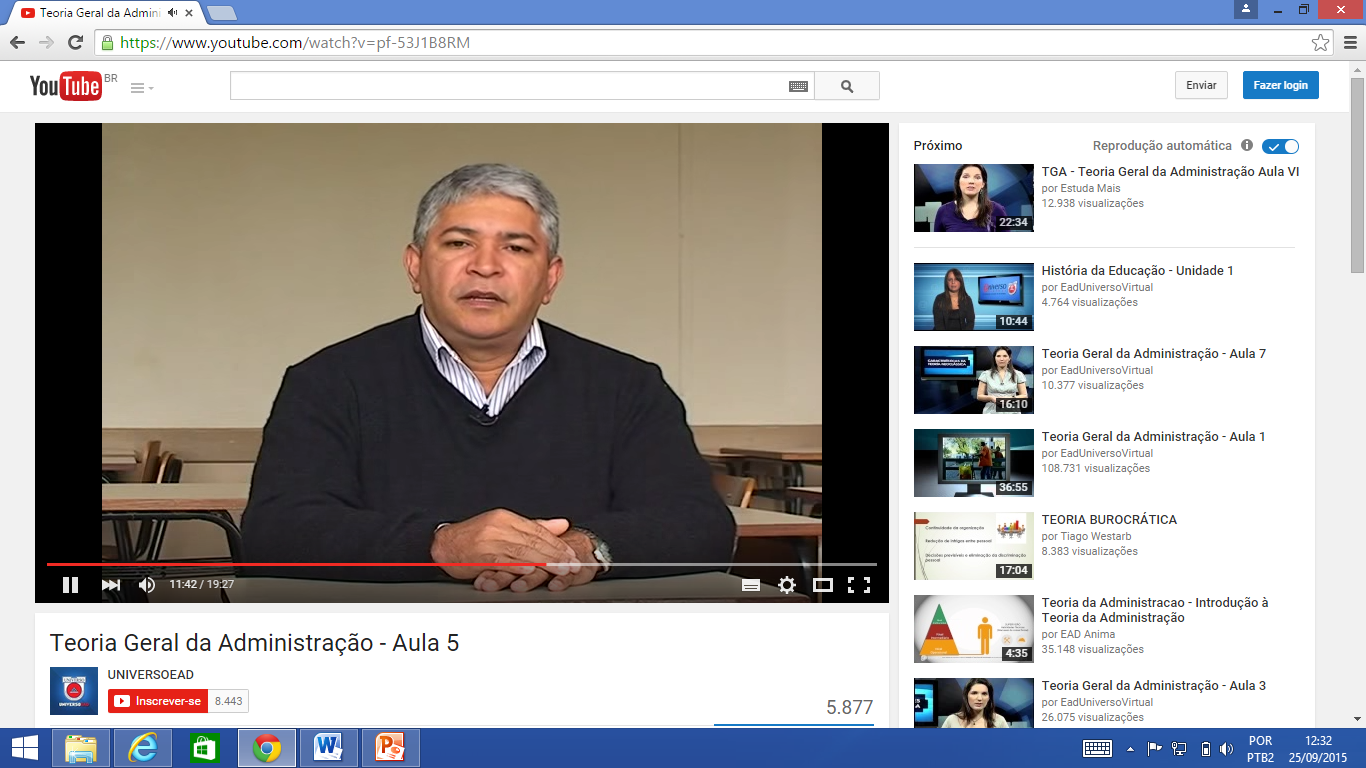 9
https://www.youtube.com/watch?v=pf-53J1B8RM
ABORDAGEM ESTRUTURALISTA
DA
ADMINISTRAÇÃO
10
ABORDAGENS DA TEORIA GERAL DA ADMINISTRAÇÃO
11
Figura VI.1. Os desdobramentos da Abordagem Estruturalista
Ênfase na Estrutura. A organização, por excelência, para Weber é a burocracia.











Ênfase na Estrutura,
  nas Pessoas e no
         Ambiente
Teoria da
  Burocracia









     Teoria
Estruturalista
Abordagem
Estruturalista
A teoria estruturalista surgiu por volta da década de 1950, como um desdobramento das análises dos autores voltados para a Teoria da Burocracia que tentaram conciliar as teses propostas pela Clássica e Humanas
12
Capítulo 11

Modelo Burocrático de Organização

      (Em Busca da Organização Ideal)
Modelo Burocrático – principais aspectos
A partir da década de 40, as críticas feitas tanto a teoria Clássica (pelo seu mecanicismo) ou as Humanas (pelo seu romantismo ingênuo) revelaram uma falta de teoria da organização sólida e abrangente e que servisse de orientação para o trabalho do administrador.
O crescente tamanho e complexibilidade das empresas passaram a exigir modelos organizacionais bem definidos. Milhares de homens e mulheres colocados em diferentes setores de produção e em diferentes níveis hierárquicos:   engenheiros e administradores no topo da pirâmide e operários na base. Devem executar tarefas específicas e ser dirigidos e controlados. Tanto a Clássica como a Humanas era insuficiente para responder a nova situação. 
 Principal contribuição: Max Weber era sociológo e criador da Sociologia da Burocracia.
14
Burocracia
A burocracia é uma forma de organização humana que se baseia na racionalidade, isto é,  na adequação dos meios aos objetivos (fins) pretendidos a fim de garantir a máxima eficiência possível no alcance desses objetivos.
Weber notou a proliferação de grandes organizações no domínio religioso (a Igreja), educacional (Universidades) e no econômico (grandes empresas) que adotaram o tipo burocrático da organização, concentrando a administração no topo da hierarquia e utilizando regras e impessoais, visando a máxima eficiência.
15
A sociedade é dividida em três grande grupos, segundo Max Weber
Tipos de	   Características     Exemplos	   Tipos de	     Características	Legitimação         Aparato
Sociedade				 Autoridade			      Administrativo



	    Patriarcal e         Clã, tribo,		    Não é racional.    	Tradição, 	       Forma feudal
Tradicional patrimonialista.     família,	Tradicional    Poder herdado	hábitos,	       e patrimonial
	  Conservantismo   sociedade		      ou delegado.	  usos e 
		              medieval		       Baseada no 	costumes
					         “senhor”.


	   Personalista,         Grupos		     Não é racional,	  Traços	      Inconstante 
Carismática   mística e        revolucionários,	      nem herdada,	 pessoais	        e instável.
	    arbitrária.     partidos políticos,Carismática  nem delegável.   (heroísmo,	      Escolhido pela
	   Revolucionária     nações em 		       Baseada no	  magia,	       lealdade e
		             revolução		          carisma          poder mental)     devoção ao 
							 do líder.	      líder e não por
								       qualificações.


  Legal,	   Racionalidade  Estados modernos Legal,	     Legal, racional,     Justiça, lei.        
Racional e	    dos objetivos      empresas, 	 Racional ou       formal e          Promulgação      Burocracia.
Burocrática   e dos meios.       e exércitos	 Burocrática     impessoal.      Regulamentação
					     Meritocrática.   de normas legais
Motivos que eu tenho que obedecer
Probabilidade de seu ser obedecido, de eu impor minha autoridade
Pág: 262
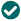 Exercício:

A Proteus
Alexandre é o proprietário da Proteus, uma conhecida
  empresa do ramo imobiliário. Depois de décadas de
   atividade, a Proteus precisa deslanchar para abrir
novos mercados. Durante todo esse tempo, Alexandre
      havia assumido uma autoridade tipicamente
carismática e que agora precisa ser modificada para
 	    permitir o crescimento da empresa.

	     Quais são as alternativas para ele?
Vantagens da Burocracia
Racionalidade.

 Precisão na definição do cargo e da operação.

 Rapidez nas decisões.

 Univocidade de interpretação.

 Uniformidade de rotinas e procedimentos.

 Continuidade da organização.

 Redução do atrito entre as pessoas.

 Constância.

 Confiabilidade.

 Benefícios para as pessoas na organização.
Pág: 268
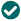 Exercício:

Como imprimir racionalidade à @lert?
Feliciano Alpert fundara a @lert há alguns anos e imprimira
nela todo o seu carisma pessoal. Agora que acabou o impulso
  inicial e a empresa crescera o suficiente, Feliciano pretende
       organizar e burocratizar sua empresa para imprimir
   racionalidade no sentido de evitar perdas e desperdícios
   decorrentes da improvisação e da falta de planejamento.

   	Mas, como tornar a sua empresa um verdadeiro 
		         modelo burocrático?
Figura 11.2. Características e Disfunções da Burocracia
Características da Burocracia	                 Disfunções da Burocracia
Porque não leva em conta as organizações informais
Caráter legal das normas

Caráter formal das comunicações

Divisão do trabalho

Impessoalidade no relacionamento

Hierarquização da autoridade

Rotinas e procedimentos

Competência técnica e mérito

Especialização da Administração

Profissionalização
Internalização das normas

Excesso de formalismo e papelório

Resistência às mudanças

Despersonalização do relacionamento

Categorização do relacionamento

Superconformidade

Exibição de sinais de autoridade

Dificuldades com os clientes
Previsibilidade do Funcionamento	          Imprevisibilidade do Funcionamento
Figura 11.3. O modelo burocrático de Weber
Ela impede a mudança e inovação. A burocracia não leva em conta a chamada organização informal que existe em todo tipo de organização humana (diferenças informais) que introduz variações no desempenho das atividades organizacionais.
Sistema Social Racional
            Burocracia
Exigência de Controle
Conseqüências Previstas


       Previsibilidade do
        Comportamento
Conseqüências Imprevistas


          Disfunções da 
             Burocracia
O excessos de burocracia – com excesso de normas e regulamentos – tem uma superespecialização do trabalho, ênfase nos cargos e não nas pessoas. Isso leva a uma rigidez da empresa e pouco adaptável a mudanças. Por outro lado, a escassez da burocratização é uma escassez de normas e regulamentos – falta de especialização, falta autoridade, levando a uma desordem.
21
Ineficiência
Maior Eficiência
Pág: 271
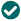 Exercício:

As disfunções da Excelsa
A Excelsa é uma empresa que tem tudo para dar certo.
    Mas tudo sai errado. Ela adotou um caráter legal e formal,
     definiu cargos e posições hierárquicas, elaborou rotinas
         e procedimentos e profissionalizou a diretoria e os
 		 participantes. Nada mais correto.
Contudo, o resultado está decepcionando: as pessoas apenas
 seguem as normas e procedimentos, o formalismo é total e
 o papelório é uma loucura, as pessoas resistem às mudanças,
o relacionamento entre os funcionários é precário e superficial,
    os chefes abusam das suas mordomias e se afastam dos
    subordinados e os clientes vivem reclamando da falta de 
		   atenção aos seus problemas.

 	Se você fosse diretor da Excelsa, o que faria?
ESTRUTURALISTA
Graus de burocratização
Excesso de
Burocratização:
Escassez de 
burocratização:
DIMENSOES
DA BUROCRACIA
Escassez de normas e regulamentos
Excesso de normas e regulamentos
Falta de especialização,
     bagunça, confusão


    Falta de autoridade



   Liberdade excessiva


Ausência de documentos,
        informalidade


    Ênfase nas pessoas


       Apadrinhamento
Superespecialização,
hiper-responsabilidade


Excesso de autoridade.
Autocracia e imposição


   Ordem e disciplina


 Excesso de papelório.
         Formalismo


    Ênfase nos cargos


 Excesso de exigências
Divisão do trabalho



          Hierarquia


Regras e Regulamentos


     Formalização das
       Comunicações


        Impessoalidade


   Seleção e Promoção
           do Pessoal
23
Desordem		        Eficiência		              Rigidez
Fonte: Chiavenato (2011, p.256 – Figura 11.5)
[Speaker Notes: A estrutrualista tenta racionalizar as dimensões da da “burocracia” para a empresa atingir a eficiencia. O excessos de burocracia – com excesso de normas e regulamentos – tem uma superespecialização do trabalho, enfase nos cargos e não nas pessoas. Isso leva a uma rigidez da empresa e pouco adaptável a mudanças. Por outro lado, a excassez da burocratização é uma escassez de normas e regulamentos – falta de especialização, falta autoridade, levando a uma desordem.]
Pág: 309
Exercício:

O conflito de gerações
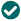 Durante décadas a fio, Ivan Meneses dirigiu a sua empresa
  com mãos de ferro. Agora, já idoso e com problemas de
   saúde, pretende preparar seus dois filhos como futuros
	       sucessores na direção do negócio.
Sabe que terá problemas pela frente. Seus filhos têm outra
 mentalidade sobre como tocar a empresa em sua maneira
   liberal de pensar e agir. Enquanto Ivan é autocrático e
 	impositivo, os seus filhos são extremamente 
		     democráticos e liberais.

       Se você fosse o consultor da empresa, o que faria
			 nessa situação?
Apreciação Crítica da Teoria da Burocracia
Uma cuidadosa apreciação crítica da burocracia leva-nos a conclusão de que, apesar de todas as suas limitações e restrições, a burocracia é talvez uma das melhores alternativas de organização, superior a varias outras alternativas no decorrer do século XX.
Excesso de formalismo da burocracia.

Mecanicismo e as limitações da “teoria da máquina”.

Conservantismo da burocracia.

Abordagem de sistema fechado.

Abordagem descritiva e explicativa.

Críticas multivariadas à burocracia.

Posição da Teoria da Burocracia na Teoria das Organizações.
25
Pág: 266
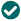 Exercício:

A Organização da Movibrás
Após rigoroso e exaustivo processo seletivo, Jorge conseguiu
um emprego na Movibrás, uma grande empresa produtora de
       artigos de consumo, como supervisor de tesouraria.
  Nos seus primeiros dias na empresa Jorge passou por um
        programa de integração para melhor conhecer as
    características da organização. Recebeu vários manuais
   contendo regras, regulamentos, rotinas, descrição do seu
      cargo, deveres e responsabilidades como funcionário. 
  Ficou impressionado com o alto grau de organização e de
       padronização existente na empresa. Mas, isso seria
     realmente uma característica positiva da organização?

     Não seria demasiado organizada e pouco espontânea?
Pág: 282
Caso 
O Departamento de Contas a Pagar da Ford
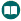 Pressionada pela concorrência japonesa, a Ford precisou cortar gorduras.
   O departamento de contas a pagar (DCP) tinha 500 funcionários e um
       mar de papelório para resolver pendências e pagar fornecedores. 
 Cerca de 14 itens de múltiplas fontes tinham de ser conferidos. O atraso 
    de um documento significava horas para achar a informação correta.
    O procedimento era convencional: o depto. Compras (DC) enviava um
      pedido de compra (PC) ao fornecedor com cópia ao DCP. Quando o
   material chegava na recepção, o funcionário preenchia um formulário
    do material e enviava ao DCP. Logo depois, o fornecedor enviava ao
      DCP a fatura. O DCP precisava conciliar três documentos: o PC, o 
   recebimento e a fatura. Em 80% dos casos, a conciliação era possível.
  Mas os 20% restantes davam uma confusão enorme. A Ford implantou 
    um novo sistema e obteve redução de 20% no pessoal. Mas quando 
analisou a Mazda japonesa viu que ela tinha apenas 5 funcionários para 
o seu DCP e tudo fluia bem. A Ford resolveu fazer uma reengenharia do 
processo: a fatura e os 3 documentos foram eliminados. O papelório foi 
 substituído pelo computador. O comprador do DC emite um pedido ao 
    fornecedor e informa em um banco de dados on-line. Ao receber o 
  material, a recepção verifica a compra no banco de dados e informa a 
chegada. O computador emite automaticamente o cheque ao fornecedor 
 no prazo. Caso contrário, a recepção devolve o material ao fornecedor.
Capítulo 12

Teoria Estruturalista da Administração

    (Ampliando os Horizontes da Empresa)

O movimento estruturalista foi predominantemente europeu e teve carácter mais filosófico na tentativa de obter a interdisciplinaridade das ciências.
INTRODUÇAO ESTRUTUALISTA
Vídeo
https://www.youtube.com/watch?v=pf-53J1B8RM
CONCEITO ESTRUTURALISTA
 “o TODO NÃO É DE NENHUMA MANEIRA A SOMA DAS PARTES…”
https://www.youtube.com/watch?v=ea-sXQ5rwZ4
29
Teoria Estruturalista
A estruturalista une a burocrática, clássica e humanas.
O  problema é mais complexo, o problema não apresenta um foco só.
As escolas clássicas tem sempre um visão única. A visão cientifica tem como foco na produtividade e a humana na relação entre pessoas. A administração não pode ser tão simplista. A proposta da visão estruturalista é mais abrangente. Qual é  a melhor visão? Visão produtividade com as humanas. 
Ela já visa um sistema aberto, mas ainda não é considerado uma Abordagem Contemporânea.
30
Teoria Estruturalista da Administração    (Ampliando os Horizontes da Empresa)
Os autores estruturalistas procuraram relacionar as organizações com o seu ambiente externo.  Nela, tanto a organização formal quanto a informal devem ser compreendidas. 
Ela é uma evolução da teoria da burocrática e com alguns traços da teoria humana.
A teoria estruturalista inaugura os estudos a respeito do ambiente dentro do conceito de que as organização são sistemas abertos em constante interação com seu contexto externo. 
Ela buscou estudar não só as indústrias, mas os diferentes tipos de organização.
Até então, a teoria administrativa havia se confinado aos estudo dos aspectos internos da organização dentro de uma concepção de sistema fechado. E, normalmente, focado em uma única visão: enfoque formal ou informal. A partir da análise estruturalista, o enfoque é mais abrangente.
31
Organização formal x informal
Burocracia: ambiente formal. Max Weber era o precursor de organizações formais com regras e normas.
No caso da estruturalista, além de considerar o ambiente formal, incorpora o informal, que é o relacionamento entre pessoas .
O mais importante é a analise dos dois enfoques.
É importante ter regras em uma organização, mas somente um ambiente de regras, gera um ambiente inflexível. Por outro lado, um ambiente somente informal, com enfoque nas pessoas, também não gera um eficiência da empresa (desordem), por ausência mínima de regras.
32
Enfoques – Teoria Estruturalista
33
Homem organizacional
Homem organizacional: flexibilidade, tolerância as frustações, capacidade de adiar recompensas e desejo permanente de realização. 
Sobrepor o trabalho aos seus desejos pessoais com o objetivo de obter benefícios.
O homem participa em diversas organizações:
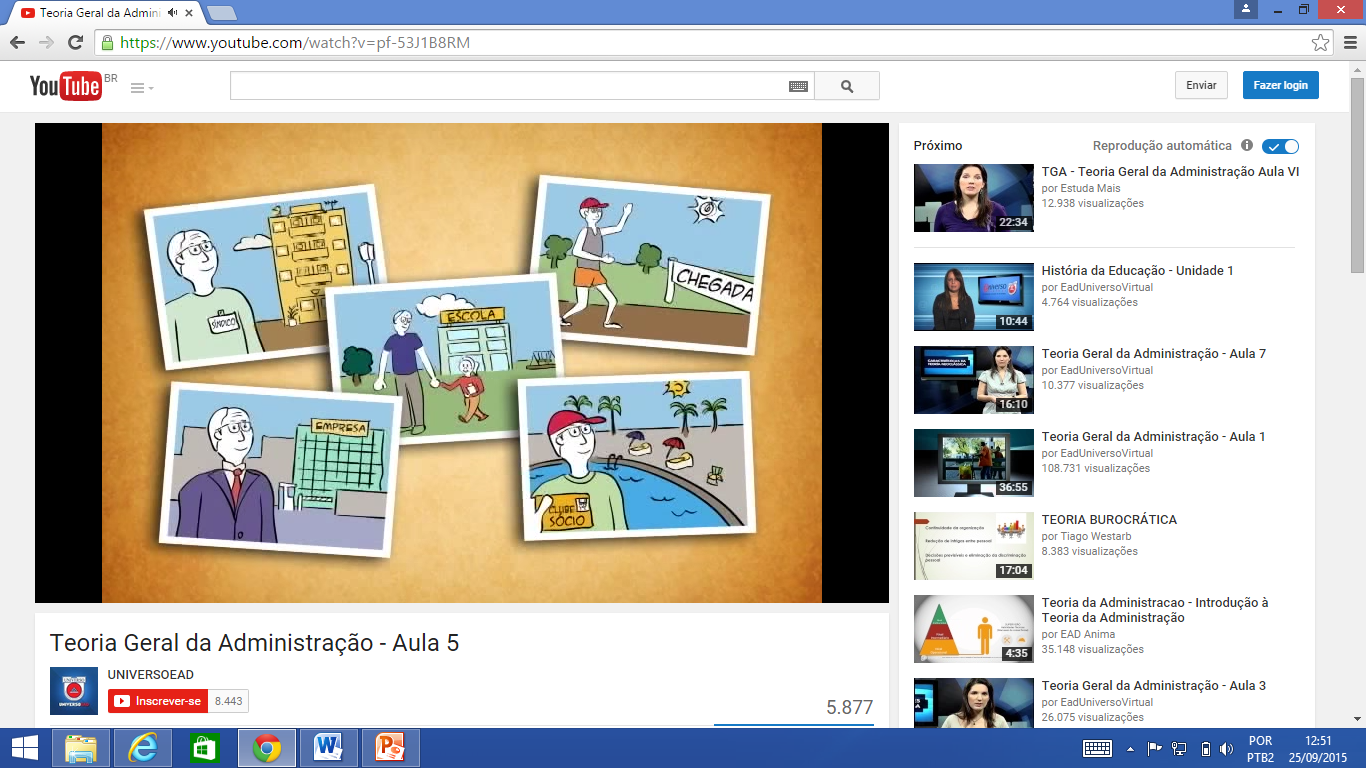 Homem organizacional: estruturalista
Homem economicus: teoria clássica
Homem social: teoria humana
34
Enfoques – Teoria Estruturalista
35
ABORDAGEM MULTIPLA
Abordagem múltipla (clássica, humana e burocrática) da abordagem estruturalista envolve:
Organização formal e informal (nem a favor da administração e nem do operário) 
Recompensas salariais e materiais como as recompensas sociais e simbólicas: o significado das recompensas salariais e sociais e tudo que se inclui nos símbolos de posição (tamanho do escritório, carros da companhia) é importante na vida de qualquer organização.
Todos os diferentes níveis hierárquicos de uma organização: as organizações se defrontam com uma multiplicidade de problemas que são classificados e categorizados para que a responsabilidade por sua solução seja atribuída a diferentes níveis hierárquicos – institucional, gerencial e técnico.
Análise intraorganizacional e interorganizacional: preocupação do que ocorre externamente, mas que afetam os fenômenos que ocorrem dentro delas.
36
PROVA:

Como focalizar mais amplamente as empresas
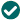 Paulo Natan, empresário bem sucedido, saiu da faculdade há 30 anos. Sempre trabalhou dentro dos padrões que aprendera da Teoria Clássica, Neoclássica, Relações Humanas e Burocracia (principalmente). 

Agora, sua experiência profissional frente aos problemas atuais lhe indica que se torna necessária uma nova abordagem da empresa que dirige.

Como você poderia mostrar a Paulo as diferentes 	     abordagens múltiplas dos estruturalistas?
37
Enfoques – Teoria Estruturalista
38
Tipologia das Organizações
Tipologia de Etzioni:  As organizações são unidades sociais artificiais, diferente das naturais como a família, por exemplo. Ela foi planejada e deliberadamente estruturada.  
Vários tipos de organizações: escolas, presídios e empresas;
Para as pessoas atuarem dentro dessa organização ‘artificial’, há três tipos de controle: 
Físico: PODER COERCITIVO
Remunerativo
Normativo (controle moral e ético)
39
Tipologia das Organizações
40
TIPOLOGIA DAS ORGANIZAÇÕES: 

Tipologia de Etzioni
Tipos de      Tipos de Poder   Controle	       Ingresso e	Envolvimento         Exemplos
Organizações                             Utilizado          Permanência         Pessoal dos
				     dos Membros	   Membros




Organizações   Coercitivo       Prêmios e	Coação, imposição,	Alienativo, com     Prisões e
 Coercitivas	               punições	força, ameaça,	base no temor   penitenciárias
				medo


Organizações   Normativo        Moral e	Convicção, fé,	Moral e 	               Igrejas,
 Normativas		ético	crença, ideologia	motivacional          hospitais,
						autoexpressão   universidades


Organizações Remunerativo   Incentivos	Interesse, 	Calculativo.             Empresas
  Utilitárias	             econômicos	vantagem		  Busca de	               em geral
				percebida		 vantagens
Limitação da tipologia: dar pouca ênfase a estrutura, tecnologia e ambiente externo. Trata-se de uma tipologia simples, baseada exclusivamente em controle.
TIPOLOGIA DAS ORGANIZAÇÕES

Tipologia de Blau e Scott: a diferença dessa tipologia é enfatizar a força do poder e da influencia do beneficiário sobre a organização a ponto de condicionar sua estrutura e objetivos.
Beneficiário Principal	       Tipo de Organização	               Exemplos



   Os próprios membros             	Associação de beneficiários     	   Associações profissionais,
        da organização		          	mútuos		    cooperativas, sindicatos,
						  fundos mútuos, consórcios.



Os proprietários ou acionistas	Organizações de interesses	   Sociedades anônimas ou
           da organização	               comerciais		      empresas familiares



           Os clientes		Organizações de serviços	    Hospitais, universidades,	
						   organizações religiosas e
						 filantrópicas, agências sociais


     O público em geral	Organizações de Estado	 Organização militar, correios e
						 telégrafos, segurança pública,
						         saneamento básico, 
						  organização jurídica e penal
Enfoques – Teoria Estruturalista
43
Conflitos Organizacionais:
As organizações não funcionam como um mar de rosas. Existem conflitos e dilemas organizacionais que provocam tensões e antagonismos envolvendo aspectos positivos e negativos, mas cuja resolução pode conduzir a inovação e mudança.
O estruturalistas discordam de que haja harmonia de interesses entre patrões e empregados (clássica) ou que essa harmonia deve ser preservada a qualquer custo (humana). 
Para os estruturalistas, os conflitos, embora nem todos desejáveis – são elementos geradores de mudanças e de inovação da organização.
CONFLITO/DILEMAS - INOVAÇÃO
Há uma relação mútua entre conflito e mudança, pois as mudanças precipitam conflitos e os conflitos geram inovações. Os conflitos, mesmo ocultos ou reprimidos pela rigidez burocrática, tornam-se a fonte inevitável da mudança organizacional. 
Conflitos entre funcionários e clientes levam o aparecimento de novas práticas e técnicas que ajudam a resolver esses conflitos e a reduzir temporariamente as tenções.
As organizações se confrontam com dilemas, isto é, com escolhas entre alternativas nas quais algum objetivo terá de ser sacrificado no interesse de um outro.
Os conceitos de conflito e dilemas permitem a compreensão dos processos de mudança gerados internamente na organização. A mudança e o ajustamento ocorrem sempre que novas situações exijam, novos problemas surjam e novas soluções devem ser criadas. Daí a inovação.
45
Pág: 313
Exercício:

A explicação de Albuquerque
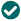 Alencar Albuquerque é um renomado consultor de empresas e
profundo observador das organizações. Em uma empresa–cliente 
   notou a preocupação dos gerentes em ter mais subordinados
         para aumentar seu poder, a presença de diretores 
   incompetentes, uma dramaturgia para fortalecer a hierarquia 
       e a luta cerrada entre linha e staff. Tudo isso reduzia a 
 competitividade organizacional, além provocar forte pessimismo
 			  na organização.

        Como explicar tudo isso de maneira inteligível à direção
			        da empresa?
OUTROS CONCEITOS
47
Ambiente organizacional
As organizações vivem em um mundo humano, social, político, econômico.
Elas existem em um contexto ao qual denominamos ambiente. Ambiente é tudo que envolve externamente a organização.
 Os estruturalistas inauguram um novo ciclo na teoria administrativa: o gradativo desprendimento daquilo que ocorre dentro das organizações para aquilo que ocorre fora delas. A ênfase no ambiente começa aqui.
48
Estratégia Organizacional
(segundo a abordagem estruturalista)
Como uma organização lida com o seu ambiente para atingir seus objetivos:
Competição: a competição é um complexo sistema de relações e envolve a disputa por recursos (cliente ou compradores ou ainda membros potenciais, por exemplo).

Ajuste ou negociação: negociação quanto a uma decisão sobre o comportamento futuro que seja satisfatório para os envolvidos (acordos coletivos).

Cooptação ou coopção: processo de absorver novos elementos estranhos na liderança ou no esquema de tomada de decisões de uma organização. 

Coalizão: refere-se a combinação de duas ou mais organizações para alcançar um objetivo comum.
Caso 

A virada da Goodyear
Pág: 316
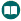 O novo presidente da Goodyear impôs um novo lema para a empresa:
  voltar-se para o negócio e para o cliente. A empresa estava em uma
  situação caótica: prejuízo e estagnação. Promoveu um turnaround e
  aplicou a velha receita: reestruturou a companhia, vendeu negócios
deficitários, reduziu pessoal e enxugou custos. Em uma segunda etapa,
   a Goodyear deixou de ser fabricante de commodities para atuar em
      nichos específicos de mercado com produtos de alta tecnologia. 
    Lançou 22 novos modelos de pneus e o faturamento bateu em 11 
  bilhões de dólares. As subsidiárias do Brasil e da Índia foram eleitas 
  prioritárias. Motivos: territórios enormes, muita gente e pouco carro.

      A Goodyear do Brasil recebeu duas missões da matriz: conquistar 
clientes e tornar-se pólo exportador para o resto do mundo. Além disso,
      a empresa transformou sua rede de distribuidores exclusivos em 
      autocentros com total autonomia e investiu em treinamento dos
     revendedores para aprimorar sua capacitação técnica e melhorar
		           o atendimento ao cliente.
OUTROS EXERCÍCIOS
51
EXERCÍCIO:

A Peace World
A Peace World (PW) é uma organização não-governamental
 (ONG) que atua em vários países para reduzir a pobreza e
        melhorar a qualidade de vida das pessoas. Sua
presidente regional é Elisa Bueno, incumbida de ampliar as
 operações da entidade na América do sul e aumentar sua
 eficiência e eficácia. Elisa sabe que não poderá fazer tudo
    sozinha. Ela precisa de colaboradores voluntários que
  nada receberão em troca de seu trabalho. Sabe também
   que, por maiores que sejam as contribuições recebidas
  como donativos, a PW não terá recursos suficientes para
      se expandir na velocidade e intensidade desejadas.

	   Que ideias você poderia oferecer a Elisa?
52
Apreciação Crítica da Teoria Estruturalista
Convergência de várias abordagens divergentes.

Ampliação da abordagem.

Dupla tendência teórica.

Análise organizacional mais ampla.

Inadequação das tipologias organizacionais.

Teoria de crise.

Teoria de transição e de mudança.
Debate
GESTÃO MAFIOSA
54
DISCUSSÃO EM AULA 22/09
A tarefa desta semana é com base nos dois artigos recomendados: "Nossa economia está obcecada com eficiência mas vai mal em tudo o mais" e "Gestão mafiosa". Ambos os artigos estão no Stoa. 
A questão central a ser discutida é:
Quais são as aplicações das diferentes abordagens estudadas na TGA que podemos destacar no caso da gestão mafiosa italiana? Como essa organização torna sua atuação eficiente?
55
CARACTERÍSTICAS
56
Próxima aula
DISCUSSÃO EM AULA 29/09
Com base nos artigos recomendados, a discussão em aula terá como base principal a questão:
"Como, nas empresas, motivar os indivíduos a “vestirem a camisa” e contribuírem com incrementos de produtividade no curto, médio e longo prazo?“
O que faz com que deem o máximo possível para ajudar a empresa a ser realmente competitiva?


Bons estudos!
Margarete & Marina
57
DESAFIO PRÓXIMA AULA
TEXTOS  NO STOA (GRUPO COMPORTAMENTAL) QUE PODEM AJUDAR AO SEU GRUPO A RESPONDER ESSA PERGUNTA NA PRÓXIMA AULA?

A nota será dividida entre o que foi apresentado em aula (50%) e a resenha (50%).
58